ABE lab Manual
M3rlot!
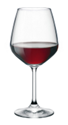 Doreen Osgood, ms,pHd.
ABE RI PI and Director
View the entire Foundations of Biotech package of materials (all of the below sequences are included):
Teacher Guide [7 MB] (password protected) | La Guía del profesor—todas secuencias (protección por contraseña)
Student Guide [6 MB] | La Guía del estudiante—todas secuencias


SEQUENCE OPTIONS
Abridged Genetic Engineering Sequence (16–18 class sessions)
The Abridged Genetic Engineering Sequence is identical to the Complete Genetic Engineering Sequence except that students are provided with the recombinant plasmid rather than creating it themselves.
Teacher Guide (password protected) M3rlot!
Student Guide
Related Resources
List of Laboratory Reagents
Abridged Genetic Engineering Pathway PowerPoint
List of Laboratory Reagents


Colony PCR (1–2 class sessions)
The Colony PCR lab is designed to be used as part of Foundations of Biotech. In this lab, students sample a colony from one of their plates and perform PCR on it to confirm the presence of the desired plasmid.
Teacher Guide (password protected) | Guía para el profesor (protección por contraseña)
Student Guide | Guía para el estudiante
LAB Guides: Current 2019
Manuals/Guides
All sequences available online for print
Website; curriculum; teacher/student guides
Teacher guide password protected: 
M3rlot!


If using 2015; Begin at Tab C
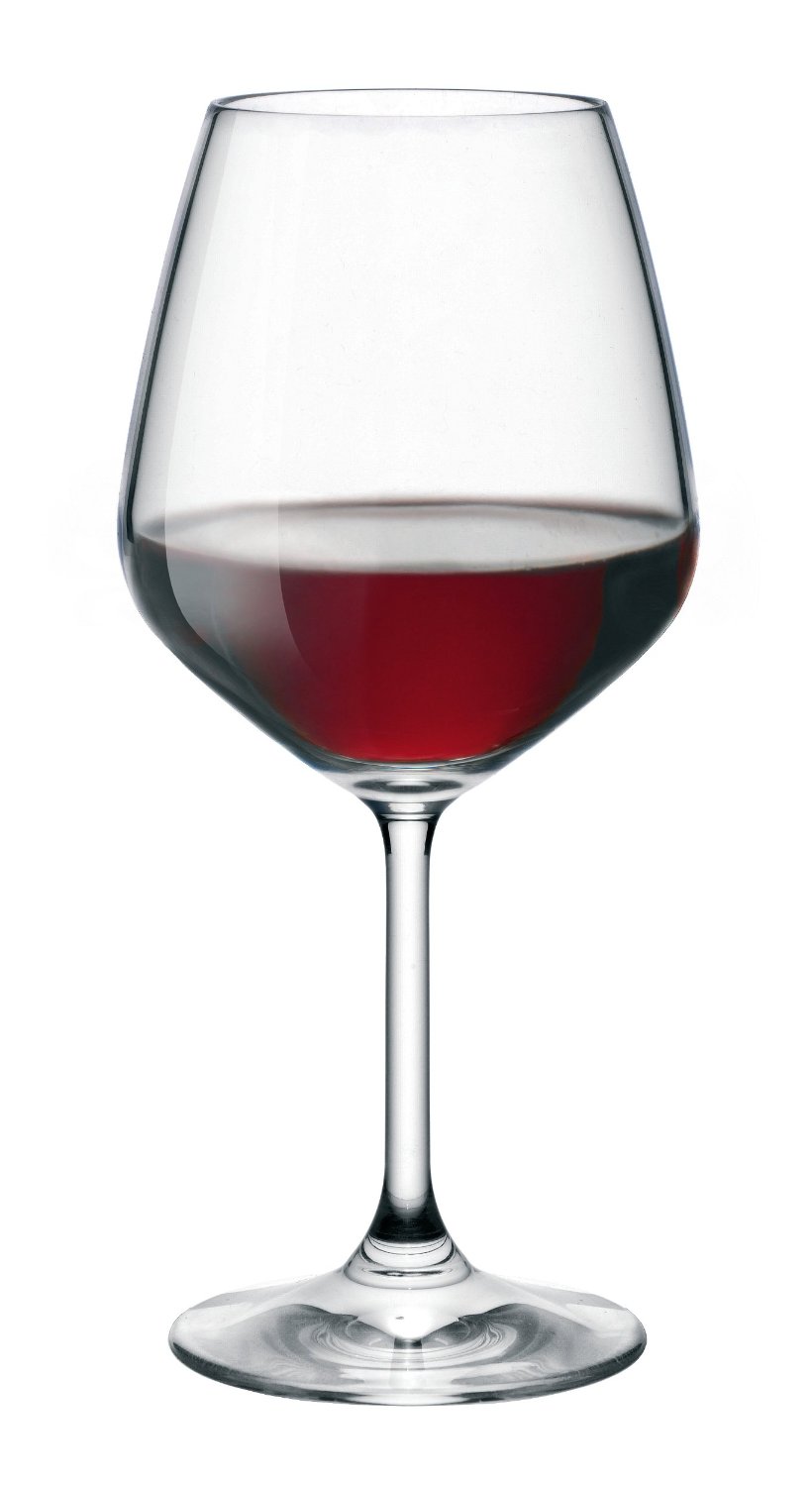 2015 Teacher LAB Manual/Guide
TAB A
Amgen biotech Experience & Program introduction
Chapter 1: Tools of the trade
TAB B – Complete sequence
Chapter 2: How do you begin to clone a gene?
Chapter 3: Building a recombinant plasmid
Chapter 4: Making sure you’ve got a recombinant plasmid
Chapter 5: Getting recombinant plasmids in bacteria
TAB C – Abridged sequence
All above EXCEPT Chapter 3
TAB E:  Getting what we need
STUDENTS 2015 manual/Guide
Start at Tab A
Everyone does
About the Amgen Biotech Experience – important! (A-1)
Please relay to students HOW they are getting to use this kit
Then program introduction & tools of the trade (A-3 & A-15)